Exponential Decay of Correlations Implies Area Law
Fernando G.S.L. Brandão
ETH Zürich

Based on joint work with Michał Horodecki
Arxiv:1206.2947


COOGEE 2013
Condensed (matter) version of the talk
Finite correlation length implies correlations are short ranged
Condensed (matter) version of the talk
B
A
Finite correlation length implies correlations are short ranged
Condensed (matter) version of the talk
B
A
Finite correlation length implies correlations are short ranged
Condensed (matter) version of the talk
B
A
Finite correlation length implies correlations are short ranged

A is only entangled with B at the boundary: area law
Condensed (matter) version of the talk
B
A
- Is the intuition correct?

- Can we make it precise?
Finite correlation length implies correlations are short ranged

A is only entangled with B at the boundary: area law
Outline
The Problem
      Exponential Decay of Correlations
      Entanglement Area Law

Results
      Decay of Correlations Implies Area Law
      Decay of Correlations and Quantum Computation

The Proof
      Decoupling and State Merging
      Single-Shot Quantum Information Theory
Exponential Decay of Correlations
Let                                      be a n-qubit quantum state






Correlation Function:
l
A
C
B
Exponential Decay of Correlations
Let                                      be a n-qubit quantum state






Correlation Function:
l
A
C
B
Exponential Decay of Correlations
Let                                      be a n-qubit quantum state






Correlation Function:



Exponential Decay of Correlations: There are (ξ, l0) s.t. for all cuts A := [1, r], B := [r+1, r+l], C := [r+l+1, n] and l ≥ l0,
l
A
C
B
Exponential Decay of Correlations
Exponential Decay of Correlations: There are (ξ, l0) s.t. for all cuts A := [1, r], B := [r+1, r+l], C := [r+l+1, n] and l ≥ l0,
ξ:  correlation length 
l0: minimum distance correlations start decaying
Exponential Decay of Correlations
Exponential Decay of Correlations: There are (ξ, l0) s.t. for all cuts A := [1, r], B := [r+1, r+l], C := [r+l+1, n] and l ≥ l0,
ξ:  correlation length 
l0: minimum distance correlations start decaying
Which states exhibit exponential decay 
of correlations?
Example: |0, 0, …, 0> has  (0, 1)-exponential decay of cor.
Local Hamiltonians
Hk,k+1
H1,2
Local Hamiltonian:
Groundstate:
Spectral Gap:
Thermal state:
States with Exponential Decay of Correlations
Condensed Matter Folklore:
Model                 Spectral Gap                      Groundstate
Non-critical                Gapped               Exponential Decay Correl.


     Critical                  Non-gapped               Long Range Correl.
States with Exponential Decay of Correlations
(Araki, Hepp, Ruelle ’62, Fredenhagen ’85)
Groundstates in relativistic systems

(Araki ‘69) 
Thermal states of 1D local Hamiltonians

(Hastings ’04, Nachtergaele, Sims ‘06, Koma ‘06) 
Groudstates of gapped of local Hamiltonians        
Analytic proof (Lieb-Robinson bounds) 

(Araronov, Arad, Landau, Vazirani ‘10) 
Groudstates of gapped of frustration-free local 
Hamiltonians 
Combinatorial Proof (Detectability Lemma)
States with Exponential Decay of Correlations
(Araki, Hepp, Ruelle ’62, Fredenhagen ’85)
Groundstates in relativistic systems

(Araki ‘69) 
Thermal states of 1D local Hamiltonians

(Hastings ’04, Nachtergaele, Sims ‘06, Koma ‘06) 
Groudstates of gapped of local Hamiltonians        
Analytic proof (Lieb-Robinson bounds) 

(Araronov, Arad, Landau, Vazirani ‘10) 
Groudstates of gapped of frustration-free local 
Hamiltonians 
Combinatorial Proof (Detectability Lemma)
States with Exponential Decay of Correlations
(Araki, Hepp, Ruelle ’62, Fredenhagen ’85)
Groundstates in relativistic systems

(Araki ‘69) 
Thermal states of 1D local Hamiltonians

(Hastings ’04, Nachtergaele, Sims ‘06, Koma ‘06) 
Groundstates of gapped local Hamiltonians        
Analytic proof: Lieb-Robinson bounds, etc… 

(Araronov, Arad, Landau, Vazirani ‘10) 
Groudstates of gapped of frustration-free local 
Hamiltonians 
Combinatorial Proof (Detectability Lemma)
States with Exponential Decay of Correlations
(Araki, Hepp, Ruelle ’62, Fredenhagen ’85)
Groundstates in relativistic systems

(Araki ‘69) 
Thermal states of 1D local Hamiltonians

(Hastings ’04, Nachtergaele, Sims ‘06, Koma ‘06) 
Groundstates of gapped local Hamiltonians        
Analytic proof: Lieb-Robinson bounds, etc… 

(Araronov, Arad, Landau, Vazirani ‘10) 
Groundstates of gapped frustration-free local 
Hamiltonians 
Combinatorial Proof: Detectability Lemma
Exponential Decay of Correlations…
… intuitively suggests the state is simple, 
in a sense similar to a product state. 

Can we make this rigorous? 


But first, are there other ways to impose simplicity in quantum states?
Area Law in 1D
Let                                      be a n-qubit quantum state





Entanglement Entropy:


Area Law: For all cuts of the chain (X, Y), with X = [1, r], 
Y = [r+1, n],
X
Y
Area Law in 1D
Area Law: For all cuts of the chain (X, Y), with X = [1, r], 
Y = [r+1, n],
For the majority of quantum states:

Area Law puts severe constraints on the amount of entanglement of the state
Quantifying Entanglement
Sometimes entanglement entropy is not the most convenient measure:

      Max-entropy:

Smooth max-entropy:



Smooth max-entropy gives the minimum number of qubits needed to store an ε-approx. of ρ
States that satisfy Area Law
Intuition -  based on concrete examples (XY model, harmomic systems, etc.) and general non-rigorous arguments:
Model                 Spectral Gap                        Area Law
Non-critical                Gapped                     S(X) ≤ O(Area(X))


     Critical                  Non-gapped            S(X) ≤  O(Area(X)log(n))
States that satisfy Area Law
(Aharonov et al ’07; Irani  ’09, Irani, Gottesman ‘09)
Groundstates 1D Ham. with volume law          S(X) ≥ Ω(vol(X)) 
Connection to QMA-hardness

(Hastings ‘07) 
Groundstates 1D gapped local Ham.:                  S(X) ≤ 2O(1/Δ)   
Analytical Proof: Lieb-Robinson bounds, etc… 


(Wolf, Verstraete, Hastings, Cirac ‘07) 
Thermal states of local Ham.:                       I(X:Y) ≤ O(Area(X)/β)
Simple (and beautiful!) proof from 
Jaynes’ principle

(Arad, Kitaev, Landau, Vazirani ‘12)                                    S(X) ≤ (1/Δ)O(1) 
Groundstates 1D Local Ham. 
Combinatorial Proof (Chebyshev polynomials, etc…)
States that satisfy Area Law
(Aharonov et al ’07; Irani  ’09, Irani, Gottesman ‘09)
Groundstates 1D Ham. with volume law          S(X) ≥ Ω(vol(X)) 
Connection to QMA-hardness

(Hastings ‘07) 
Groundstates 1D gapped local Ham.                   S(X) ≤ 2O(1/Δ)   
Analytical Proof: Lieb-Robinson bounds, etc… 


(Wolf, Verstraete, Hastings, Cirac ‘07) 
Thermal states of local Ham.:                       I(X:Y) ≤ O(Area(X)/β)
Simple (and beautiful!) proof from 
Jaynes’ principle

(Arad, Kitaev, Landau, Vazirani ‘12)                                    S(X) ≤ (1/Δ)O(1) 
Groundstates 1D Local Ham. 
Combinatorial Proof (Chebyshev polynomials, etc…)
States that satisfy Area Law
(Aharonov et al ’07; Irani  ’09, Irani, Gottesman ‘09)
Groundstates 1D Ham. with volume law          S(X) ≥ Ω(vol(X)) 
Connection to QMA-hardness

(Hastings ‘07) 
Groundstates 1D gapped local Ham.                   S(X) ≤ 2O(1/Δ)   
Analytical Proof: Lieb-Robinson bounds, etc… 


(Wolf, Verstraete, Hastings, Cirac ‘07) 
Thermal states of local Ham.                          I(X:Y) ≤ O(Area(X)/β)
Proof from Jaynes’ principle

(Arad, Kitaev, Landau, Vazirani ‘12)                                    S(X) ≤ (1/Δ)O(1) 
Groundstates 1D Local Ham. 
Combinatorial Proof (Chebyshev polynomials, etc…)
States that satisfy Area Law
(Aharonov et al ’07; Irani  ’09, Irani, Gottesman ‘09)
Groundstates 1D Ham. with volume law          S(X) ≥ Ω(vol(X)) 
Connection to QMA-hardness

(Hastings ‘07) 
Groundstates 1D gapped local Ham.                   S(X) ≤ 2O(1/Δ)   
Analytical Proof: Lieb-Robinson bounds, etc… 


(Wolf, Verstraete, Hastings, Cirac ‘07) 
Thermal states of local Ham.                          I(X:Y) ≤ O(Area(X)/β)
Proof from Jaynes’ principle

(Arad, Kitaev, Landau, Vazirani ‘12)                                    S(X) ≤ O(1/Δ) 
Groundstates 1D gapped local Ham. 
Combinatorial Proof: Chebyshev polynomials, etc…
Area Law and MPS
Matrix Product State (MPS):




D : bond dimension
Only nD2 parameters. 
Local expectation values computed in poly(D, n) time
Variational class of states for powerful DMRG
In 1D: Area Law                  State has an efficient classical 
                                             description MPS with D = poly(n)
(Vidal 03, Verstraete, Cirac ‘05, Schuch, Wolf, Verstraete, Cirac ’07, Hastings ‘07)
Area Law vs. Decay of Correlations
Exponential Decay of Correlations suggests Area Law
Area Law vs. Decay of Correlations
Exponential Decay of Correlations suggests Area Law: (Verstraete, Cirac ‘05)
l = O(ξ)
A
C
B
(ξ, l0)-EDC   implies
Area Law vs. Decay of Correlations
Exponential Decay of Correlations suggests Area Law: (Verstraete, Cirac ‘05)
l = O(ξ)
A
C
B
(ξ, l0)-EDC   implies                                          which implies 

                                                                         (by Uhlmann’s theorem)  

 A is only entangled with B!
Area Law vs. Decay of Correlations
Exponential Decay of Correlations suggests Area Law: (Verstraete, Cirac ‘05)
l = O(ξ)
A
C
B
(ξ, l0)-EDC   implies                                          which implies 

                                                                         (by Uhlmann’s theorem)  

 A is only entangled with B!  Alas, the argument is wrong…

 Reason: Quantum Data Hiding states: For random ρAC w.h.p.
What data hiding implies?
Intuitive explanation is flawed
What data hiding implies?
Intuitive explanation is flawed

 No-Go for area law from exponential decaying correlations? So far that was largely believed to be so (by QI people)
What data hiding implies?
Intuitive explanation is flawed

 No-Go for area law from exponential decaying correlations? So far that was largely believed to be so (by QI people)

 Cop out: data hiding states are unnatural; “physical” states are well behaved.
What data hiding implies?
Intuitive explanation is flawed

 No-Go for area law from exponential decaying correlations? So far that was largely believed to be so (by QI people)

 Cop out: data hiding states are unnatural; “physical” states are well behaved.

We fixed a partition; EDC gives us more… 

It’s an interesting quantum information theory problem too: How strong is data hiding in quantum states?
Exponential Decaying Correlations Imply Area Law
X
Y
Thm 1 (B., Horodecki ‘12) If                  has (ξ, l0)-EDC, then for every 
X = [1, r] and m,
Exponential Decaying Correlations Imply Area Law
X
Y
Thm 1 (B., Horodecki ‘12) If                  has (ξ, l0)-EDC, then for every 
X = [1, r] and m,
Obs1: Implies

Obs2: Only valid in 1D…

Obs3: Reproduces bound of Hastings for GS 1D gapped Ham.,   
            using EDC in such states
Efficient Classical Description
X
Y
(Cor. Thm 1) If                  has (ξ, l0)-EDC, then for every ε>0 there is MPS           with poly(n, 1/ε)  bound dim. s.t.
States with exponential decaying correlations are simple in a
precise sense
Correlations in Q. Computation
What kind of correlations are necessary for exponential speed-ups?
A
X
B
C
…
1.      (Vidal ‘03) Must exist t and X = [1,r] s.t.
Correlations in Q. Computation
What kind of correlations are necessary for exponential speed-ups?
A
X
B
C
…
1.      (Vidal ‘03) Must exist t and X = [1,r] s.t.

 (Cor. Thm 1) At some time step state must have long range   
        correlations (at least algebraically decaying)  
          - Quantum Computing happens in “critical phase”
        - Cannot hide information everywhere
Random States Have EDC?
l
A
C
B
: Drawn from Haar measure
w.h.p, if size(A) ≈ size(C):

and

Small correlations in a fixed partition do not imply area law.
Random States Have EDC?
l
A
C
B
: Drawn from Haar measure
w.h.p, if size(A) ≈ size(C):

and                                                  

Small correlations in a fixed partition do not imply area law. 


But we can move the partition freely...
Random States Have EDC?
l
A
C
B
: Drawn from Haar measure
w.h.p, if size(A) ≈ size(C):

and                                                  

Small correlations in a fixed partition do not imply area law. 


But we can move the partition freely...
Random States Have EDC?
l
A
C
B
: Drawn from Haar measure
w.h.p, if size(A) ≈ size(C):

and                                                  

Small correlations in a fixed partition do not imply area law. 


But we can move the partition freely...
Random States Have Big Correl.
l
: Drawn from Haar measure
A
B
C
Let size(AB) < size(C). W.h.p.                                                 ,  


A is decoupled from B.
Random States Have Big Correl.
l
: Drawn from Haar measure
A
B
C
Let size(AB) < size(C). W.h.p.                                                ,  


A is decoupled from B. 


Extensive entropy, but 
also large correlations:


              Maximally entangled state between AC1.
(Uhlmann’s theorem)
Random States Have Big Correl.
l
: Drawn from Haar measure
A
B
C
Let size(AB) < size(C). W.h.p.                                                ,  


A is decoupled from B. 


Extensive entropy, but 
also large correlations:


              Maximally entangled state between AC1. 

 Cor(A:C) ≥ Cor(A:C1) = Ω(1) >> 2-Ω(n)   : long-range correlations!
(Uhlmann’s theorem)
Random States Have Big Correl.
l
Previously it was thought random states were counterexamples to area law from EDC. Not true, and the reason hints at the idea of the general proof: 

We’ll show large entropy leads to large correlations by choosing a 
random measurement that decouples A and B
: Drawn from Haar measure
A
B
C
w.h.p                                                     , if size(AB) < size(C), 


A is decoupled from B. 


Extensive entropy, but 
also large correlations:


              Maximally entangled state between AC1. 

 Cor(A:C) ≥ Cor(A:C1) = Ω(1) >> 2-Ω(n)   : long-range correlations!
(Uhlmann’s theorem)
State Merging
We apply the state merging protocol to show large entropy implies large correlations






State merging protocol: Given                Alice can distill 
S(Y) – S(XY) EPR pairs with Bob by making a random measurement with N≈ 2I(X:Z)  elements, with I(X:Z) := S(X) + S(Z) – S(XZ), and communicating the resulting outcome to Bob. (Horodecki, Oppenheim, Winter ‘05)
X
Y
Z
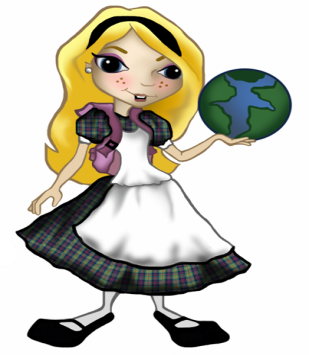 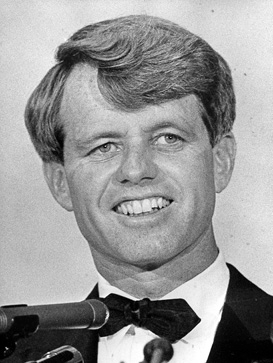 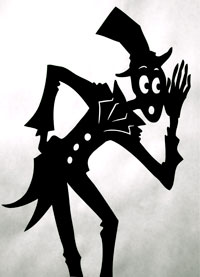 State Merging
We apply the state merging protocol to show large entropy implies large correlations






State merging protocol: Given                Alice can distill 
S(Y) – S(XY) EPR pairs with Bob by making a random measurement with N≈ 2I(X:Z) elements, with I(X:Z) := S(X) + S(Z) – S(XZ), and communicating the resulting outcome to Bob. (Horodecki, Oppenheim, Winter ‘05)
Disclaimer: merging only works for                               

Let’s cheat for a while and pretend it works for a single copy, and later deal with this issue
X
Y
Z
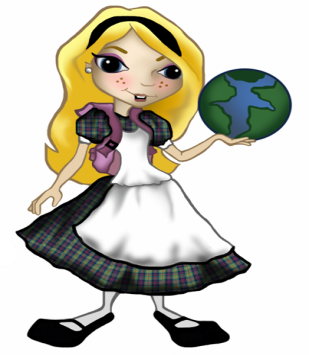 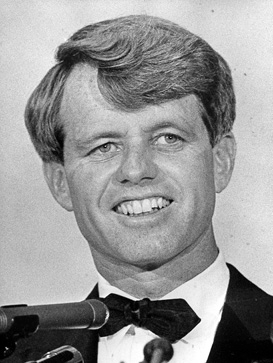 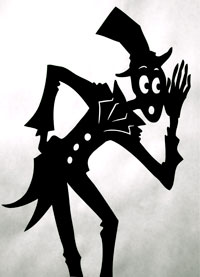 State Merging by Decoupling
State merging protocol works by applying a random measurement {Pk} to X in order to decouple it from Z:




   log( # of Pk’s ) 

    # EPR pairs:
X
Y
Z
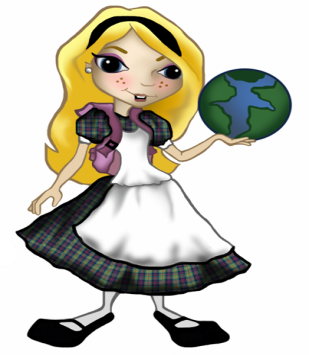 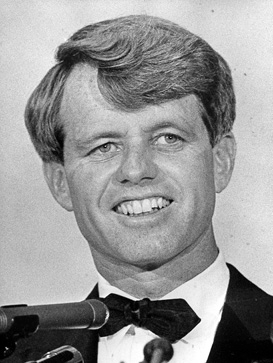 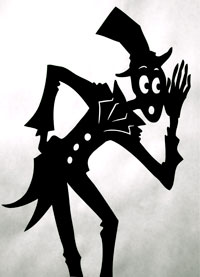 What does state merging imply for correlations?
l
C
B
A
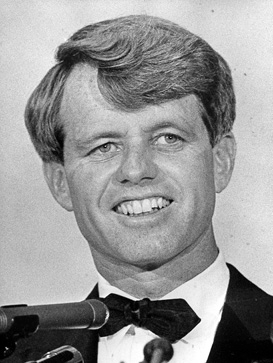 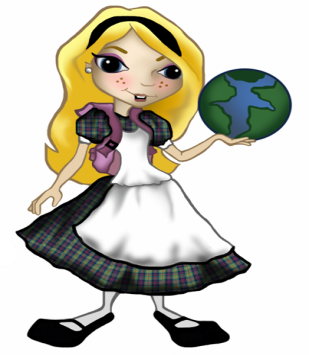 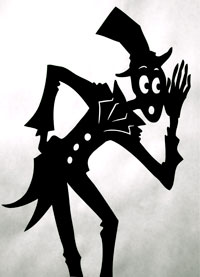 What does state merging imply for correlations?
l
C
B
A
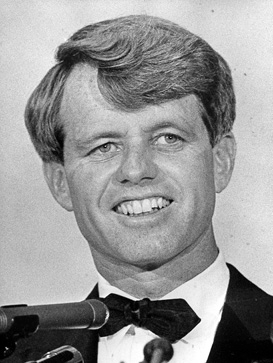 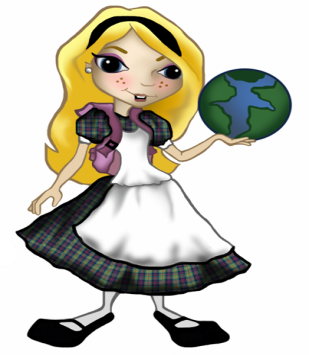 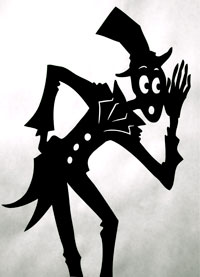 S(C) – S(AC) > 0   
(EPR pair distillation possible
 by random measurement)
Prob. of getting one of the 2I(A:B) outcomes in random measurement
Area Law from Subvolume Law
l
C
B
A
Area Law from Subvolume Law
l
C
B
A
Area Law from Subvolume Law
l
C
B
A
Suppose S(B) < l/(4ξ), with l > l0. Since I(A:B) < 2S(B) < l/(2ξ), if 

state              has (ξ, l0)-EDC then Cor(A:C) < 2-l/ξ < 2-I(A:B)

            Thus:  S(C) < S(B)    :   Area Law for C!
Area Law from Subvolume Law
l
C
B
A
Suppose S(B) < l/(4ξ), with l > l0. Since I(A:B) < 2S(B) < l/(2ξ), if 

state              has (ξ, l0)-EDC then Cor(A:C) < 2-l/ξ < 2-I(A:B)

            Thus:  S(C) < S(B)    :   Area Law for C!
It suffices to prove that nearby the boundary of C there is a region of size < l02O(ξ) with entropy < l/(4ξ)
Saturation Mutual Information
It suffices to prove that nearby the boundary of C there is a region of size < l02O(ξ) with entropy < l/(4ξ). We use
Saturation Mutual Information
It suffices to prove that nearby the boundary of C there is a region of size < l02O(ξ) with entropy < l/(4ξ). We use
Lemma (Saturation Mutual Info.) Given a site s, for all l0, ε > 0 there is a region B2l := BL,l/2BC,lBR,l/2 of size 2l with 1 < l/l0 < 2O(1/ε) at a distance < l02O(1/ε)  from s  s.t.

                                        I(BC,l:BL,l/2BR,l/2) < εl
Proof: Easy adaptation of result used by Hastings in his area law proof for gapped Hamiltonians (based on successive applications of subadditivity)
BL
BC
BR
A
s
< l02O(1/ε)
< l02O(1/ε)
Saturation Mutual Information
It suffices to prove that nearby the boundary of C there is a region of size < l02O(ξ) with entropy < l/(4ξ). We use
Lemma (Saturation Mutual Info.) Given a site s, for all l0, ε > 0 there is a region B2l := BL,l/2BC,lBR,l/2 of size 2l with 1 < l/l0 < 2O(1/ε) at a distance < l02O(1/ε)  from s  s.t.

                                        I(BC,l:BL,l/2BR,l/2) < εl
Proof: Easy adaptation of result used by Hastings in his area law proof for gapped Hamiltonians (based on successive applications of subadditivity)
BR
BL
BC
A
s
< l02O(1/ε)
< l02O(1/ε)
Saturation Mutual Information
It suffices to prove that nearby the boundary of C there is a region of size < l02O(ξ) with entropy < l/(4ξ). We use
Lemma (Saturation Mutual Info.) Given a site s, for all l0, ε > 0 there is a region B2l := BL,l/2BC,lBR,l/2 of size 2l with 1 < l/l0 < 2O(1/ε) at a distance < l02O(1/ε)  from s  s.t.

                                        I(BC,l:BL,l/2BR,l/2) < εl
Proof: Easy adaptation of result used by Hastings in his area law proof for gapped Hamiltonians (based on successive applications of subadditivity)
BL
BC
BR
A
s
< l02O(1/ε)
< l02O(1/ε)
Putting Together
It suffices to prove that nearby the boundary of C there is a region of size < l02O(ξ) with entropy < l/(4ξ).
BL
BC
BR
A
s
< l02O(1/ε)
< l02O(1/ε)
R := all except BLBCBR :
For this, we use the lemma with ε = 1/(4ξ), the state merging protocol once more, and (ξ, l0)-EDC to get
Putting Together
It suffices to prove that nearby the boundary of C there is a region of size < l02O(ξ) with entropy < l/(4ξ).
BL
BC
BR
A
s
< l02O(1/ε)
< l02O(1/ε)
R := all except BLBCBR :
For this, we use the lemma with ε = 1/(4ξ), the state merging protocol once more, and (ξ, l0)-EDC to get
Finally:   S(BC) ≤ S(BC) + S(BLBR) – S(R) = I(BC:BLBR) ≤ l/(4ξ)
Making it Work
So far we have cheated, since merging only works for many copies of the state. To make the argument rigorous, we use single-shot information theory (Renner et al ‘03, …)
Single-Shot State Merging 
   (Dupuis, Berta, Wullschleger, Renner ‘10)
   + New bound on correlations 
      by random measurements

   Saturation max- Mutual Info.
       Proof much more involved; based on
    - Quantum substate theorem,
    - Quantum equipartition property, 
    - Min- and Max-Entropies Calculus
    - EDC Assumption
State Merging
Saturation 
Mutual Info.
Overview
Condensed Matter (CM) community always knew EDC implies area law
Overview
Condensed Matter (CM) community always knew EDC implies area law  

Quantum information (QI) community gave a counterexample (hiding states)
Overview
Condensed Matter (CM) community always knew EDC implies area law  

Quantum information (QI) community gave a counterexample (hiding states)

QI community sorted out the trouble they gave themselves (this talk)
Overview
Condensed Matter (CM) community always knew EDC implies area law  

Quantum information (QI) community gave a counterexample (hiding states)

QI community sorted out the trouble they gave themselves (this talk)

CM community didn’t notice either of this minor perturbations
Conclusions and Open problems
EDC implies Area Law and MPS parametrization in 1D.

States with EDC are simple – MPS efficient parametrization.

Proof uses state merging protocol and single-shot information theory: Tools from QIT useful to address 
    problem in quantum many-body physics.
Can we improve the dependency of entropy with correlation length?
Can we prove area law for 2D systems? HARD!
Can we decide if EDC alone is enough for 2D area law?
See arxiv:1206.2947 for more open questions
Thanks!